General osteology and arthtology
Prof Dr Anna L. Kiss 
Department of Anatomy, Histology and Embryology
Semmelweis University
Budapest
2021
Structure of the bone
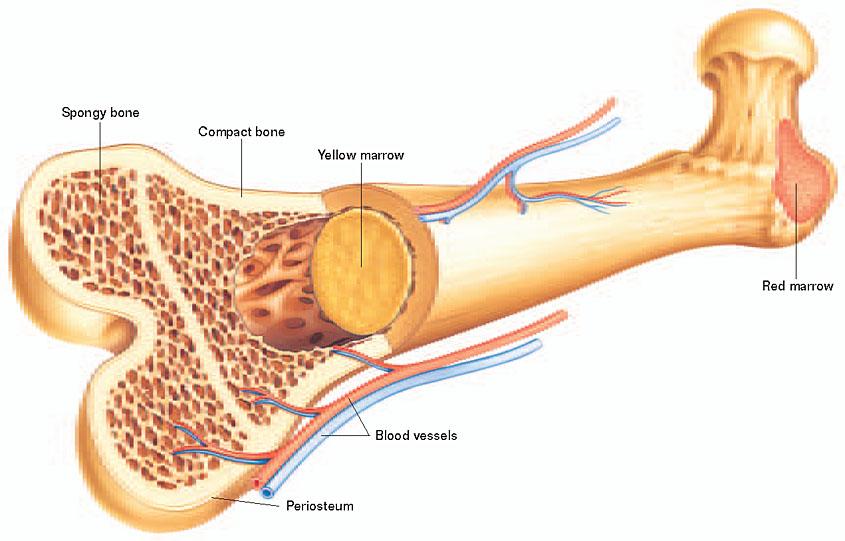 Structure of the bone
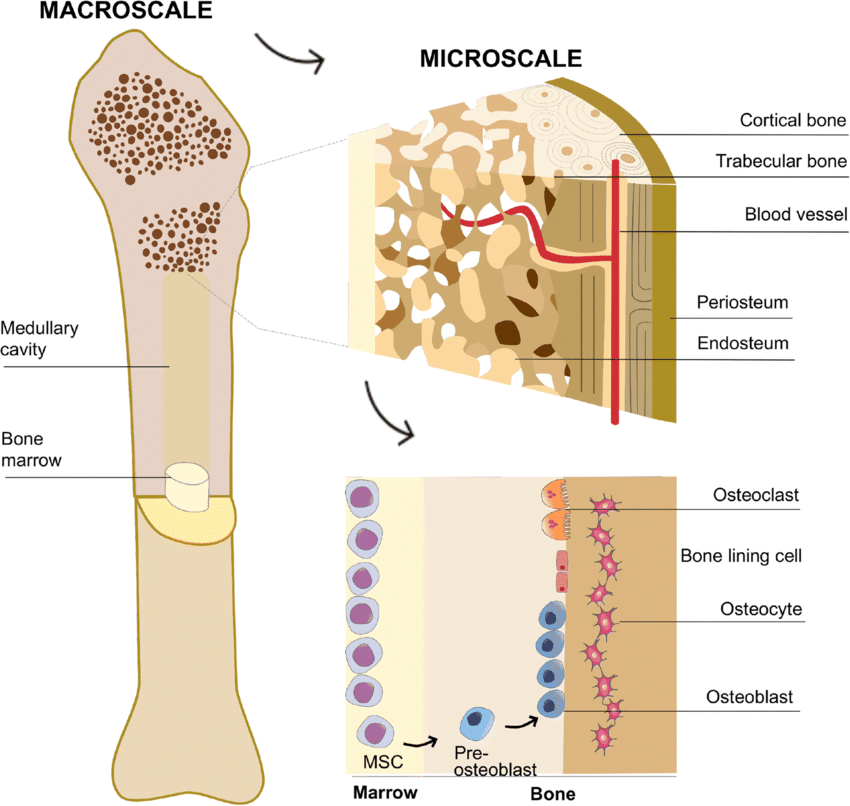 Structure of the periosteum
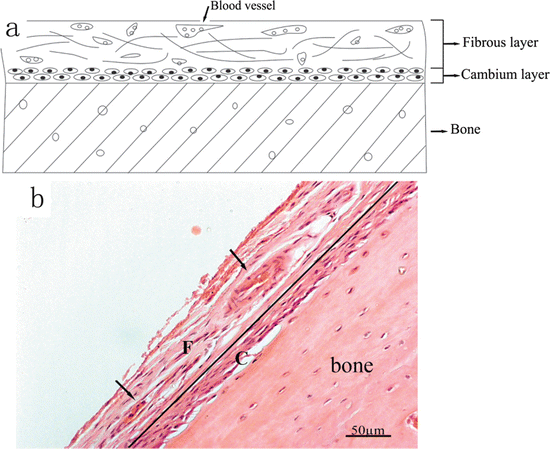 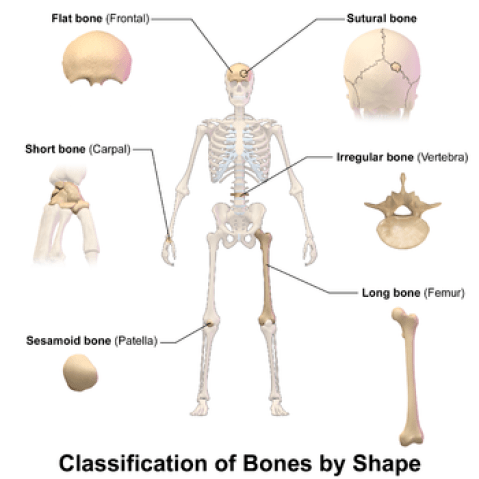 Connection between bones
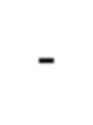 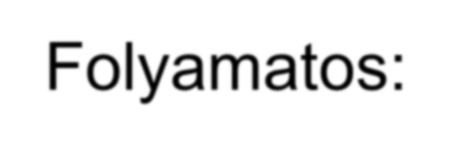 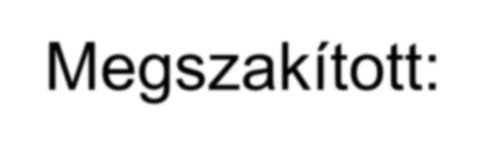 continouos
discontinouos:
synarthrosis
diarthrosis
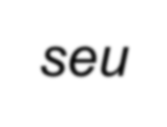 seu
joint or articulation
Synarthrosis
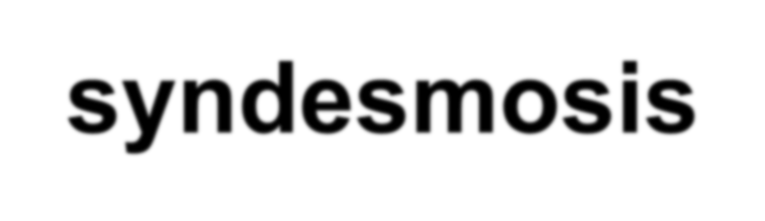 syndesmosis
:
Connective tissue
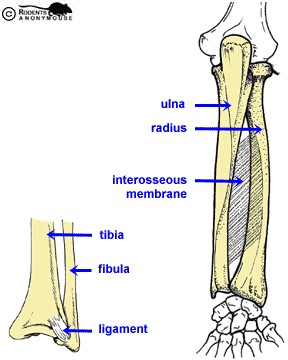 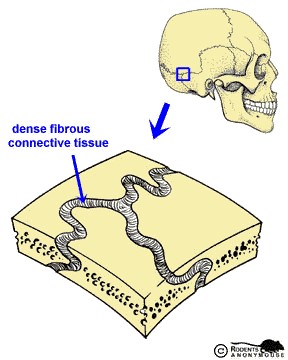 sutura
Membrana
interossea
Synarthrosis
Synchondrosis: cartilage
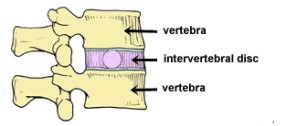 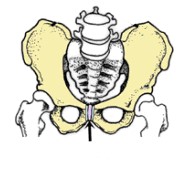 discus intervertebralis
symphysis pubica
Synostosis
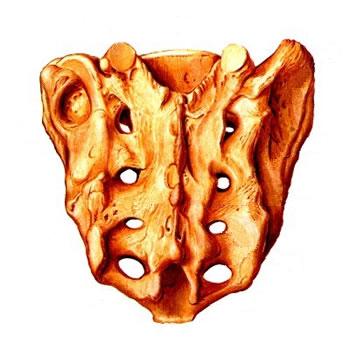 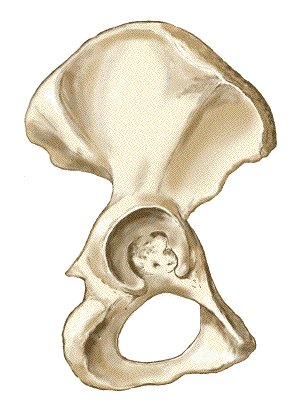 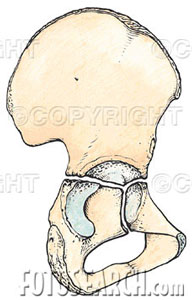 Diarthrosis: joints
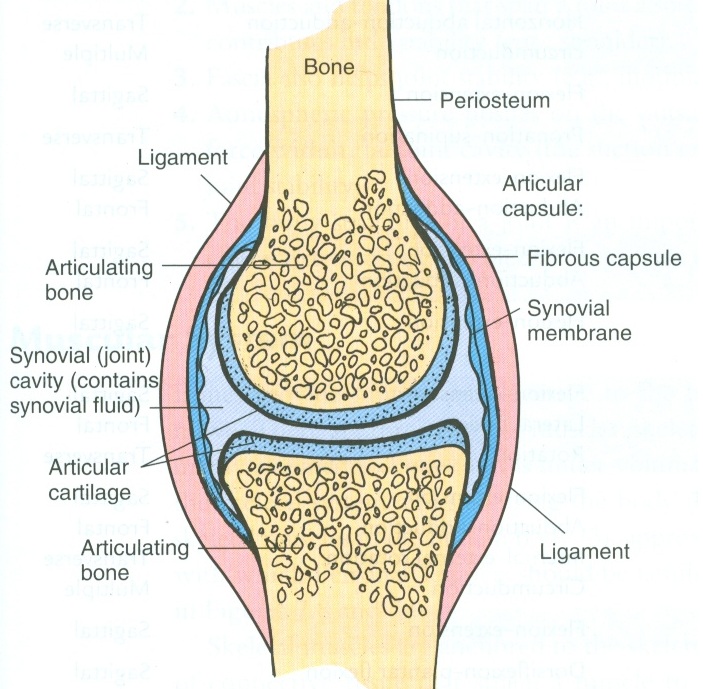 Cartilage: hyalin (sometimes fibrous)

Capsule: 
outer laye: fibrous
 inner layer: synovial: producing   fluid: synova

Outer layer continouos with the periosteum

Accessory structures:

ligaments: (outer, inner): dense regular connective tissue

disc or menisci (fibrous cartilage): to avoid surface incongruency

connective tissue lips or labrum

bursas
disc
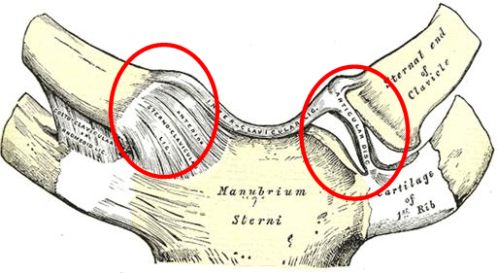 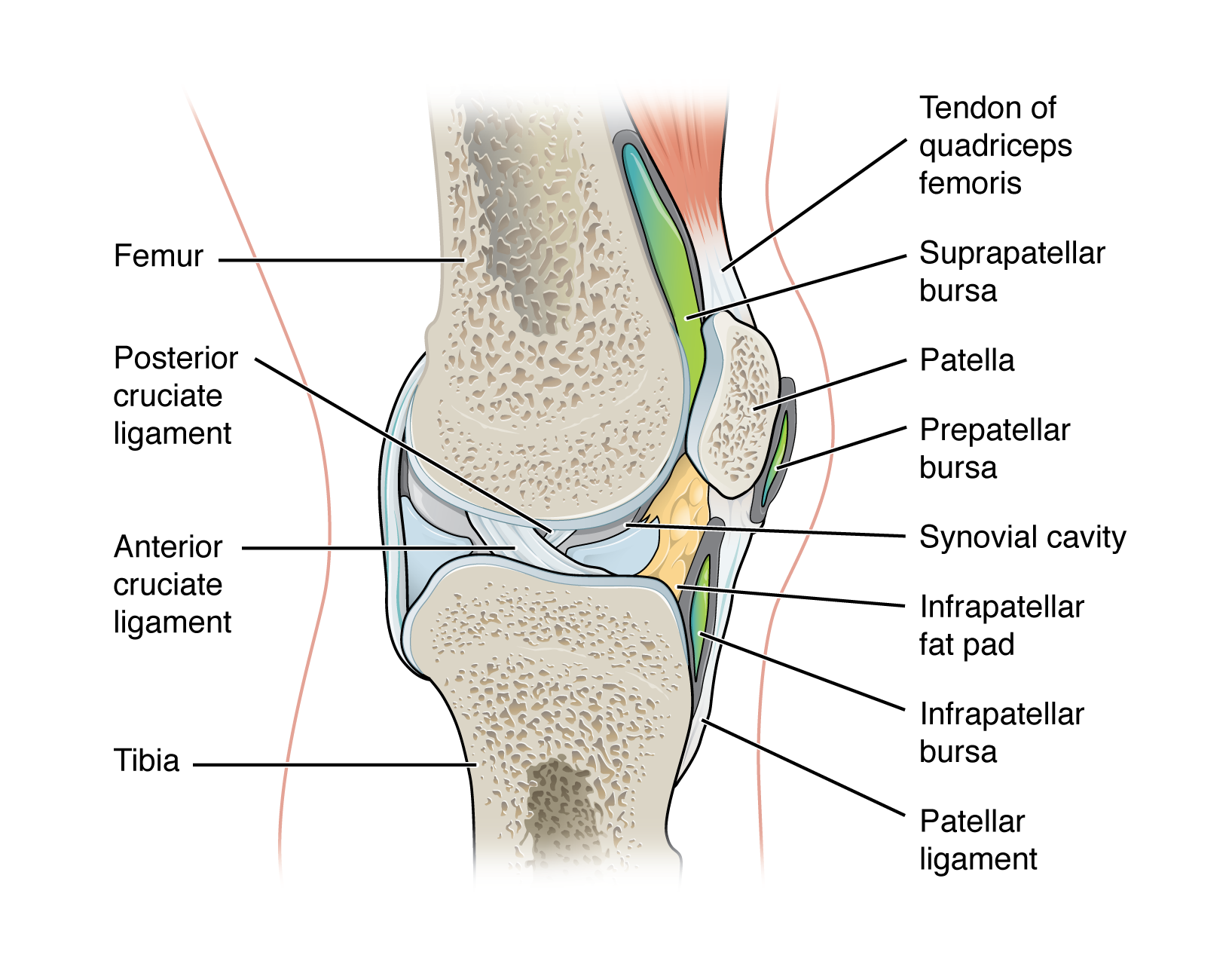 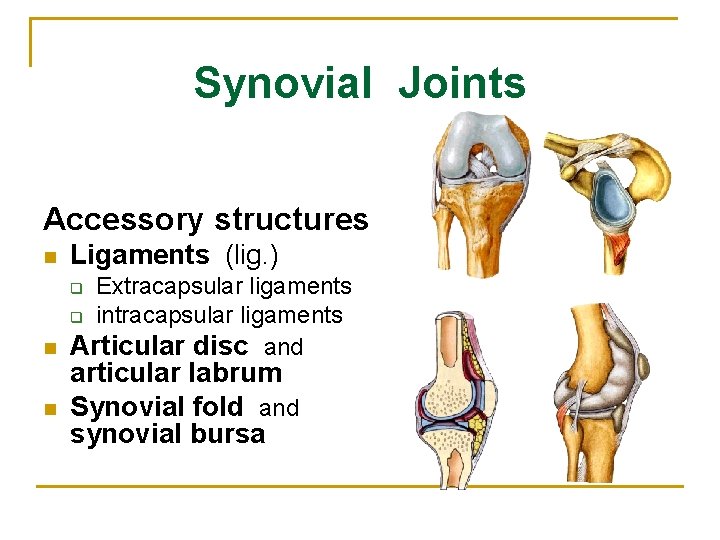 Types of the joints
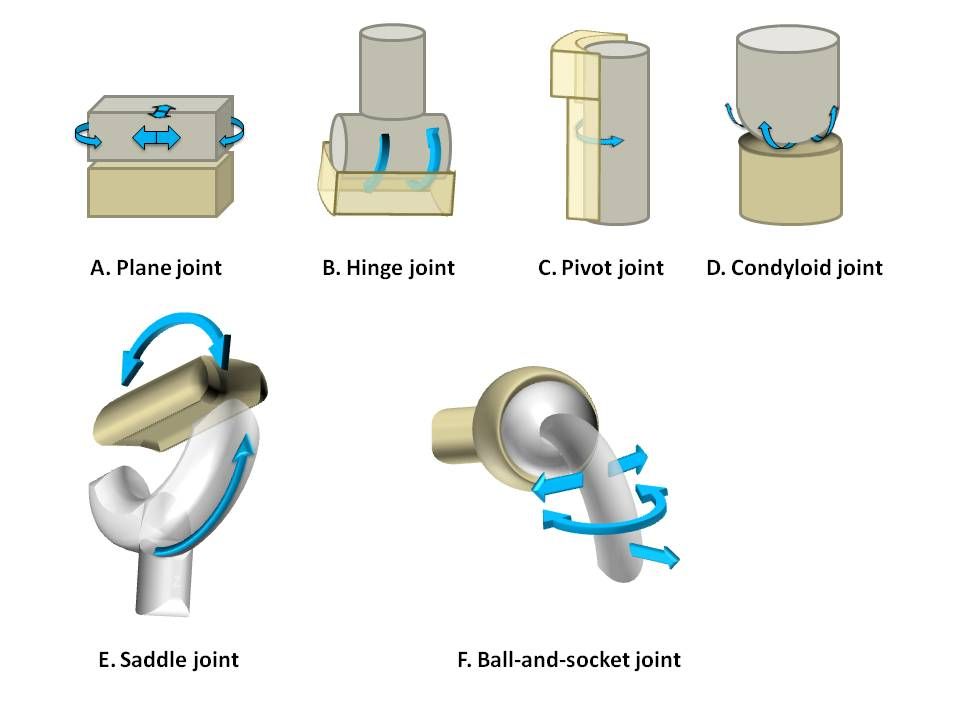 uniaxial joints:
hinge: flexion-extension

pivot: pronation-supination

biaxial joints:
ellipsoid (wrist): 
flexion-extension
abduction-adduction

saddle joint:
abduction-adduction
opposition-reposition

multiaxial joints: 
flexion-extension
abduction-adduction
rotation